Doba rúšková
Od 16. marca sme v karanténe a všade sa pohybujeme v rúškach. Takto nám svedčia...
Projekt eTwinning
ZŠ nár. um. Ľ. Podjavorinskej s MŠ Bzince pod Javorinou
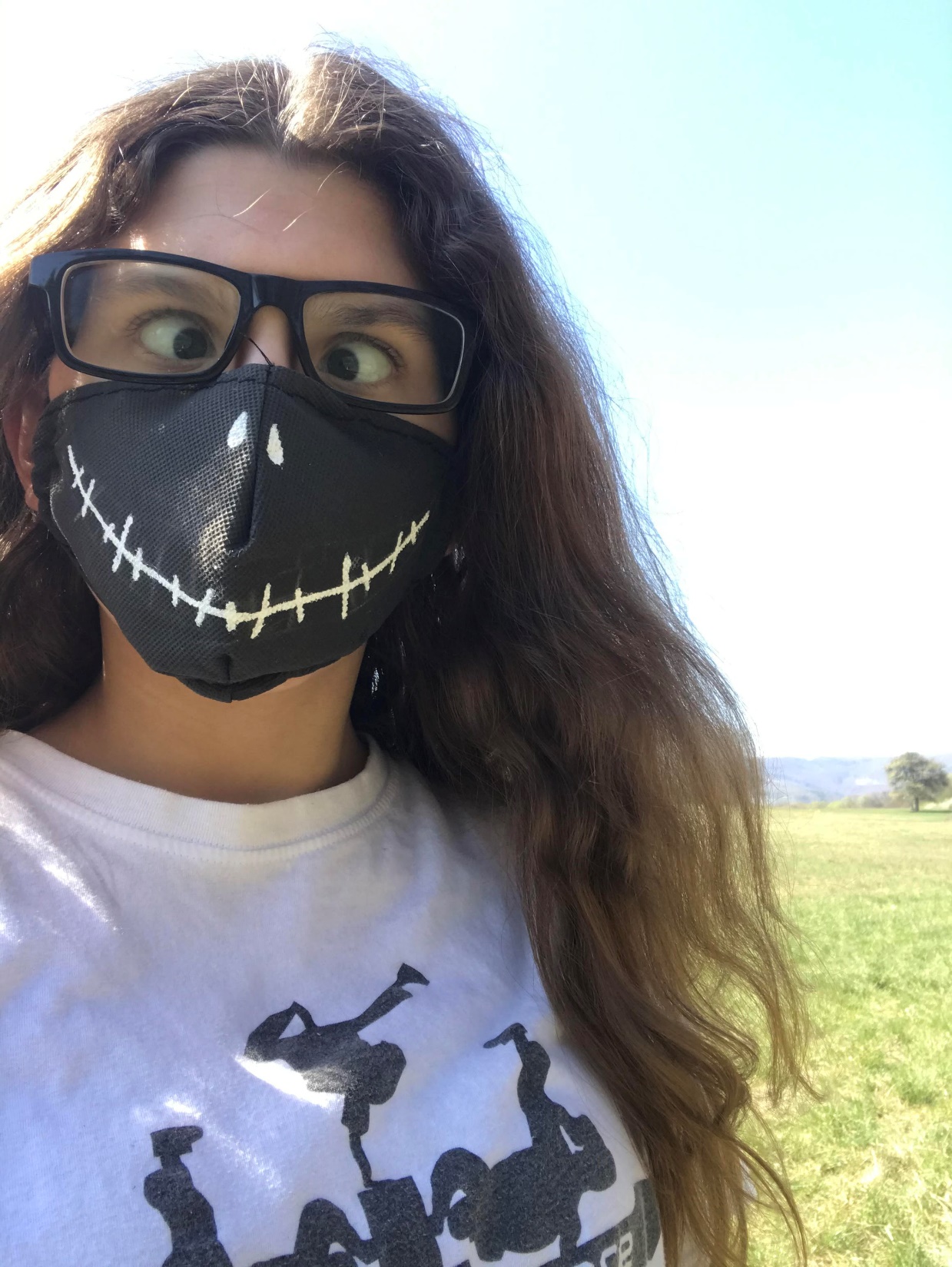 Lilly je veľmi tvorivá...a dobrá herečka!
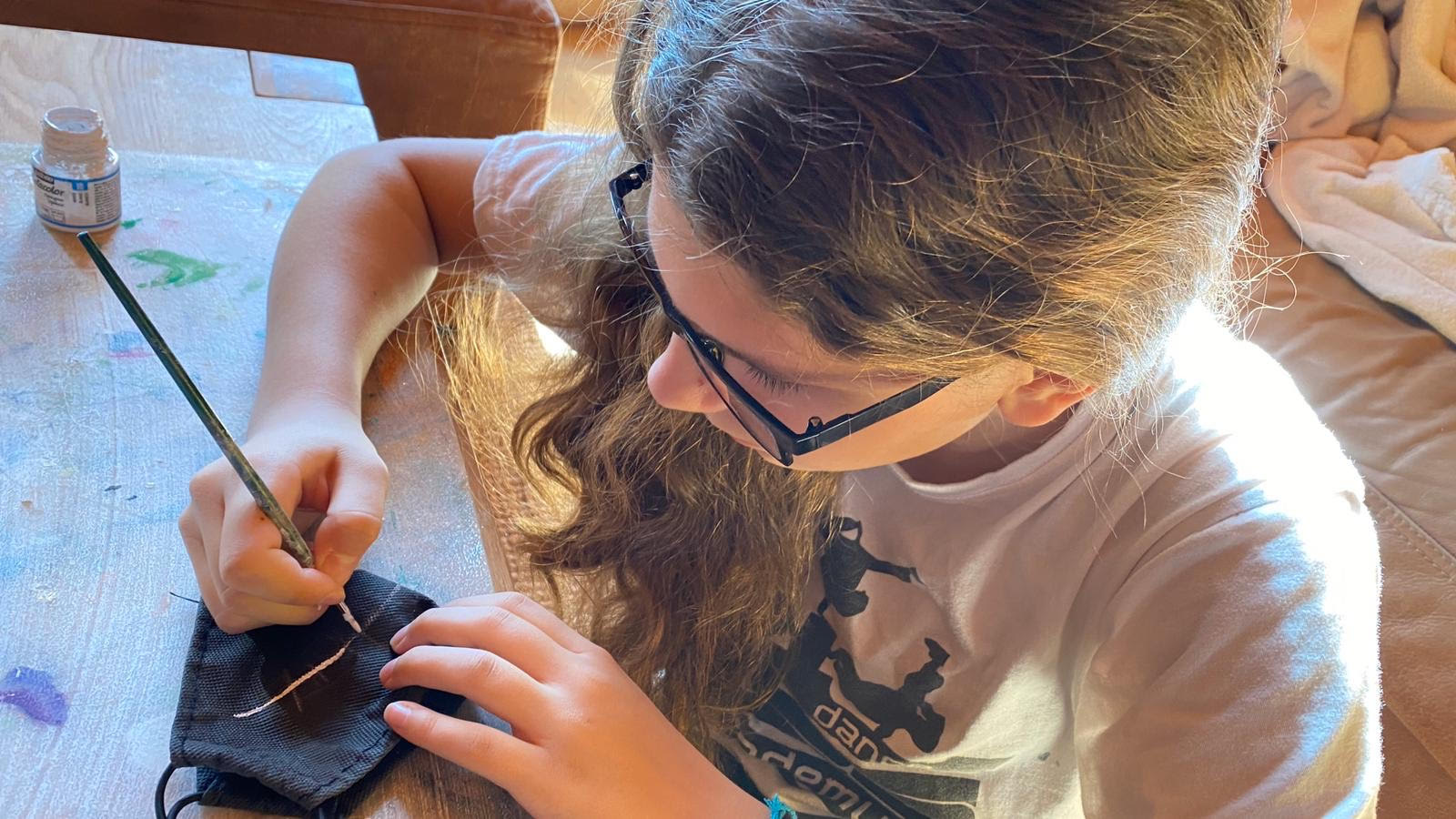 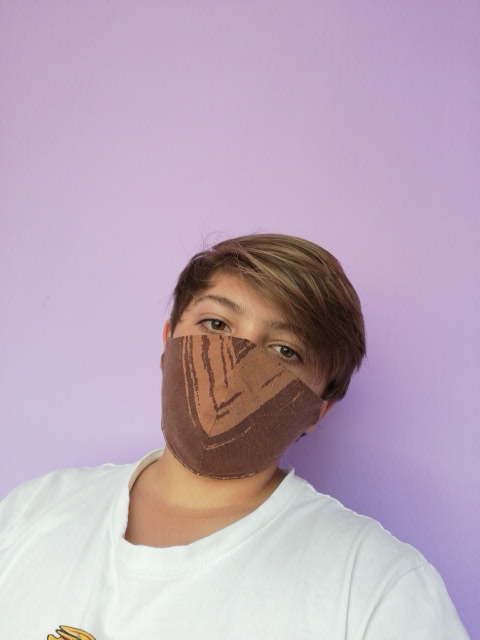 Marko a jeho pekné rúško, 
vlastne tvárová polomaska.
Pristane mu.
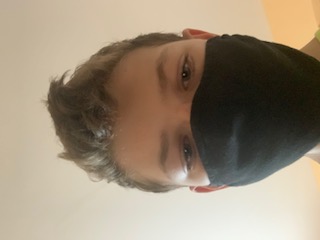 Toto je Martin. 
Ani by sme ho nepoznali. 
Je akýsi vážny...
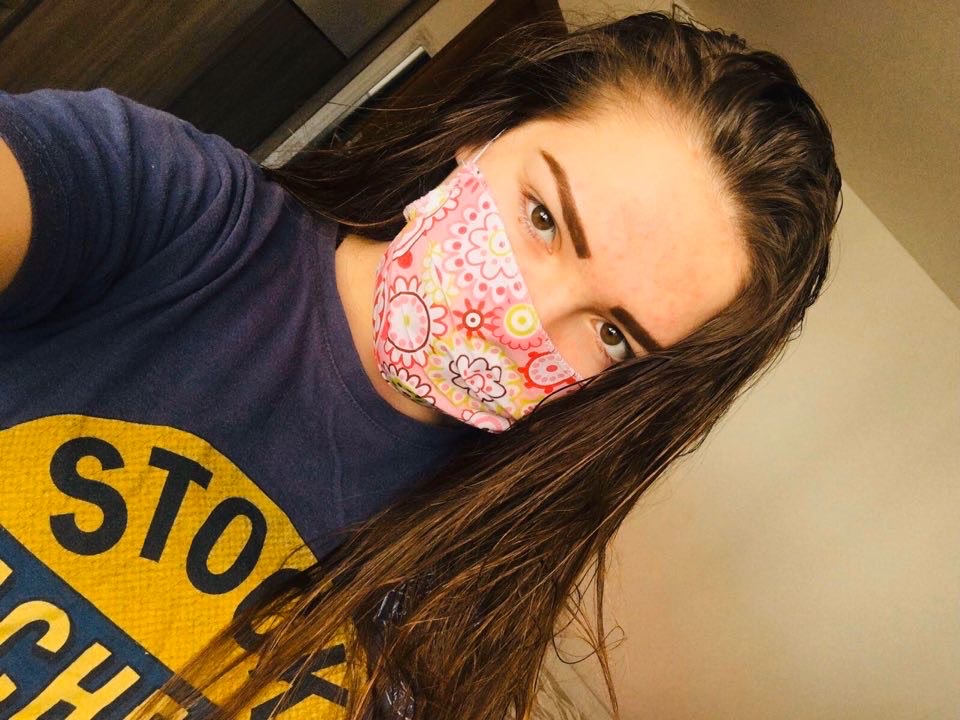 Vanesa v jej veselom 
kvetinkovom rúšku.
Zmenila sa.
Ani poznať ju nebudeme...
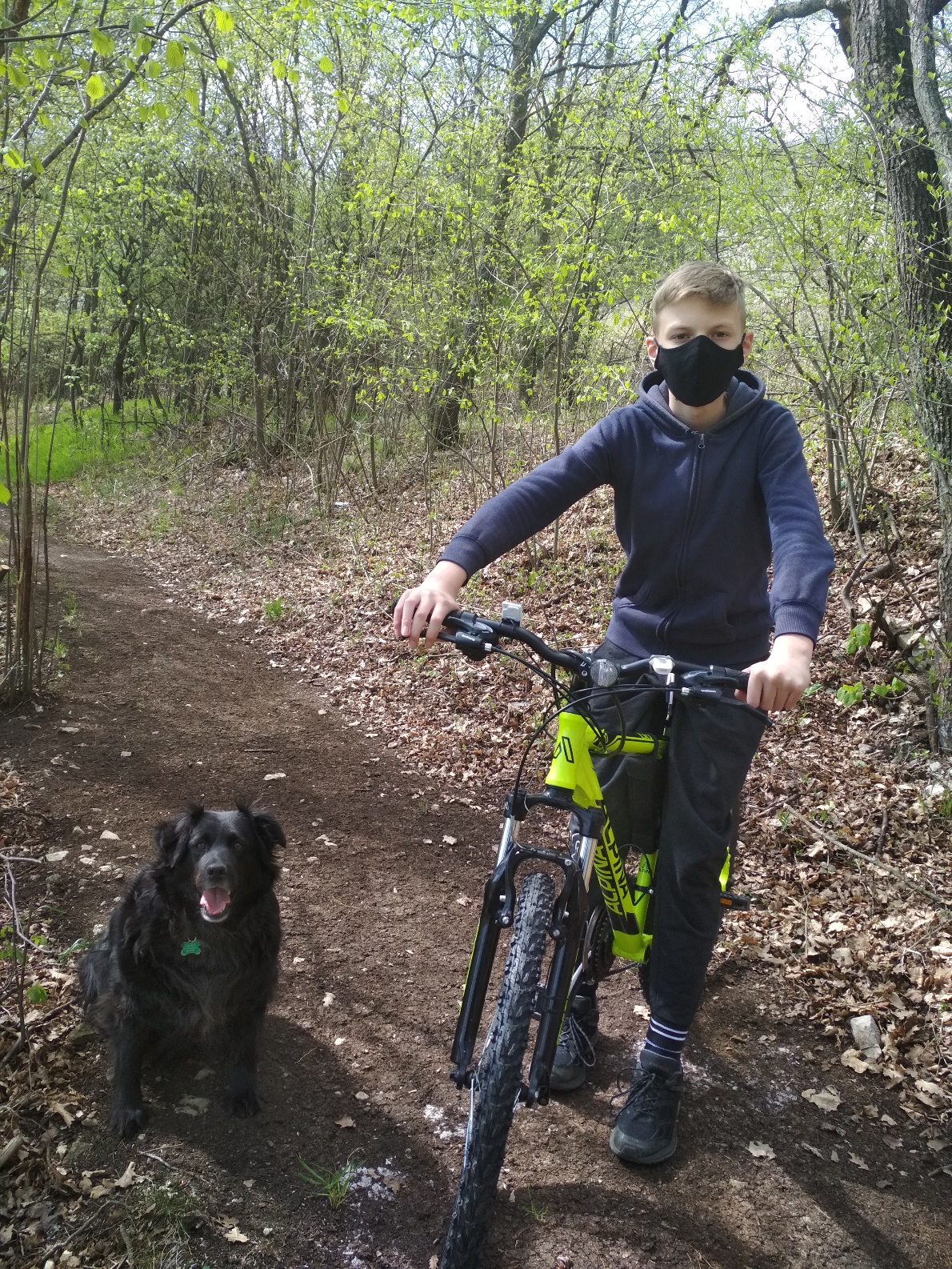 Michal na svojom chodníku, 
ktorý si upravil na bezpečné jazdenie. 
Verný Dixi stále v pätách.
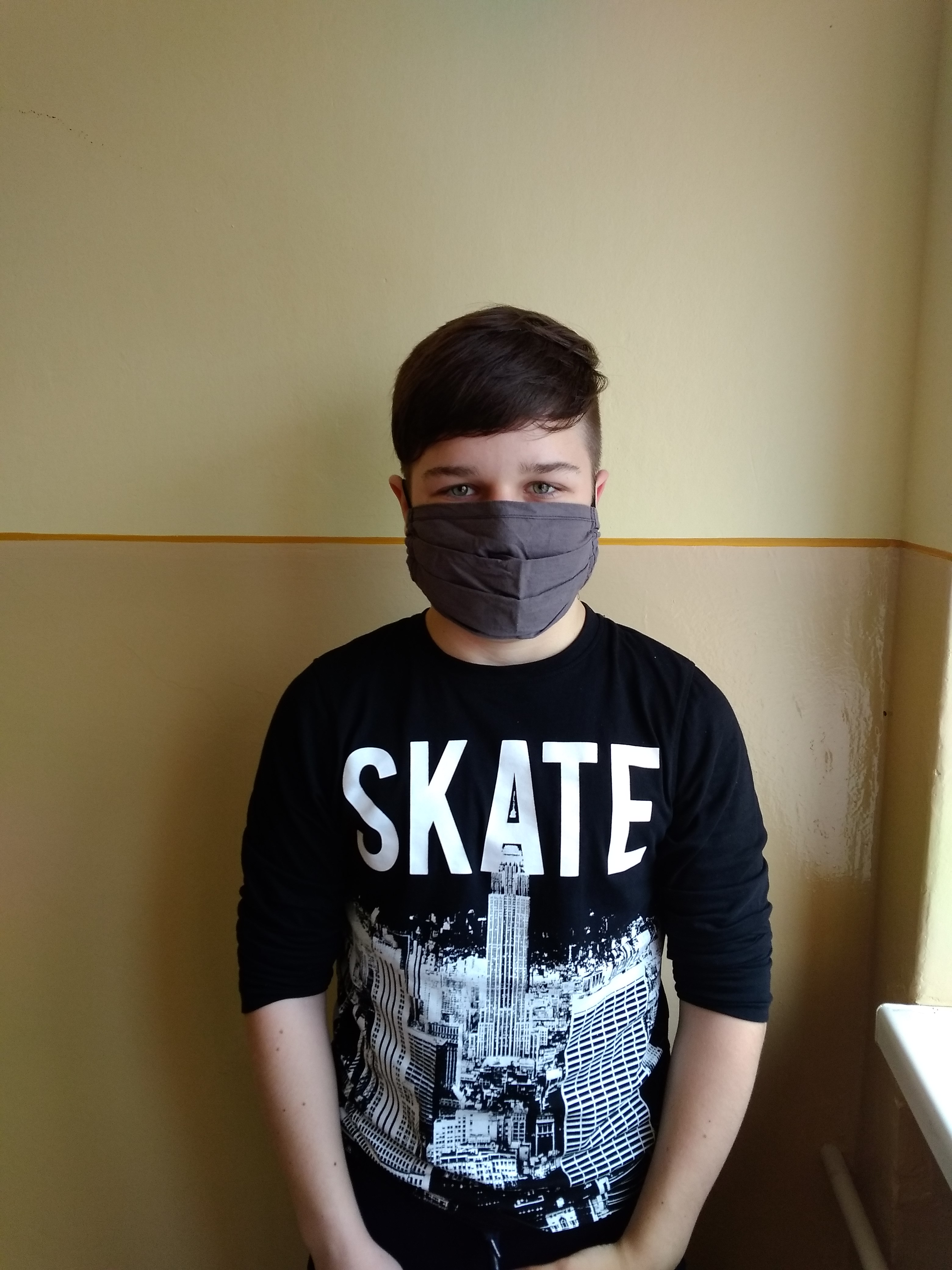 A toto je... Matúš!
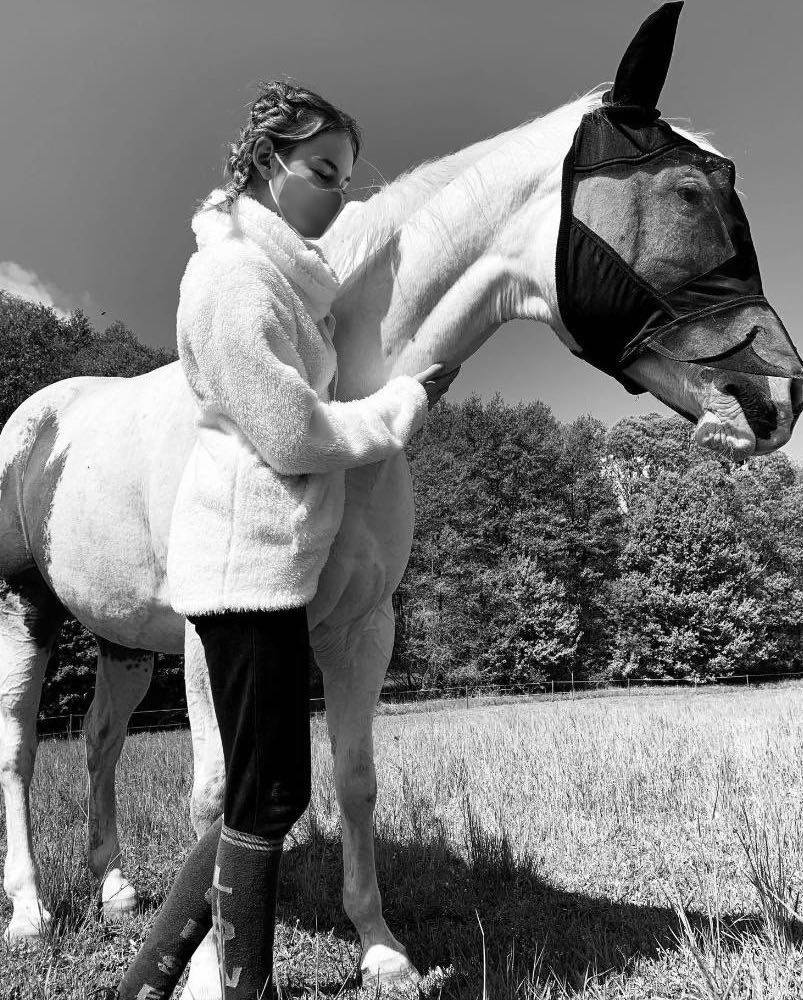 Natália a jej kamarát najmilší...
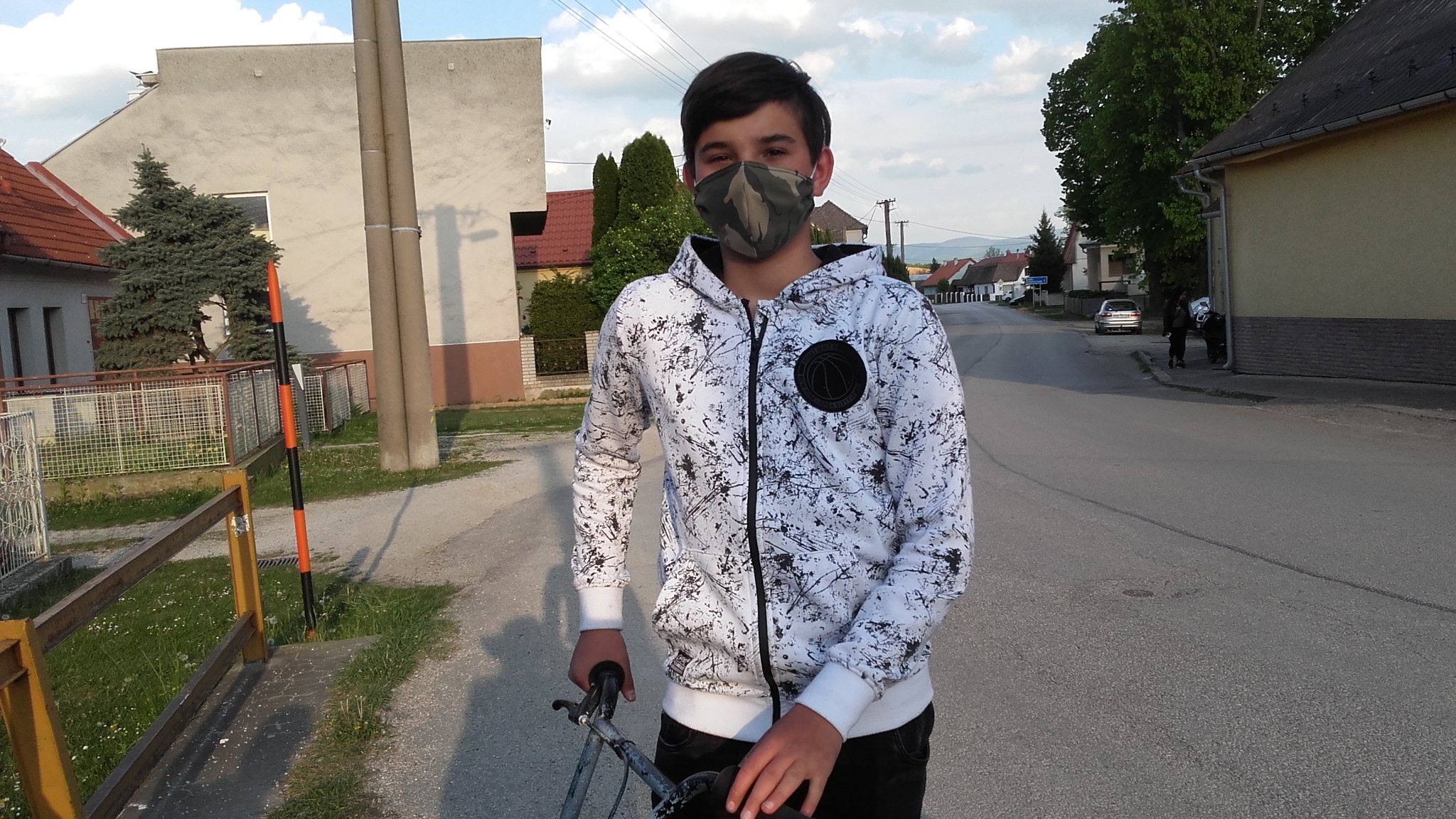 Nikolas 
na bicykli a
pre istotu rúško.
Vtedy ešte 
podľa pravidiel...
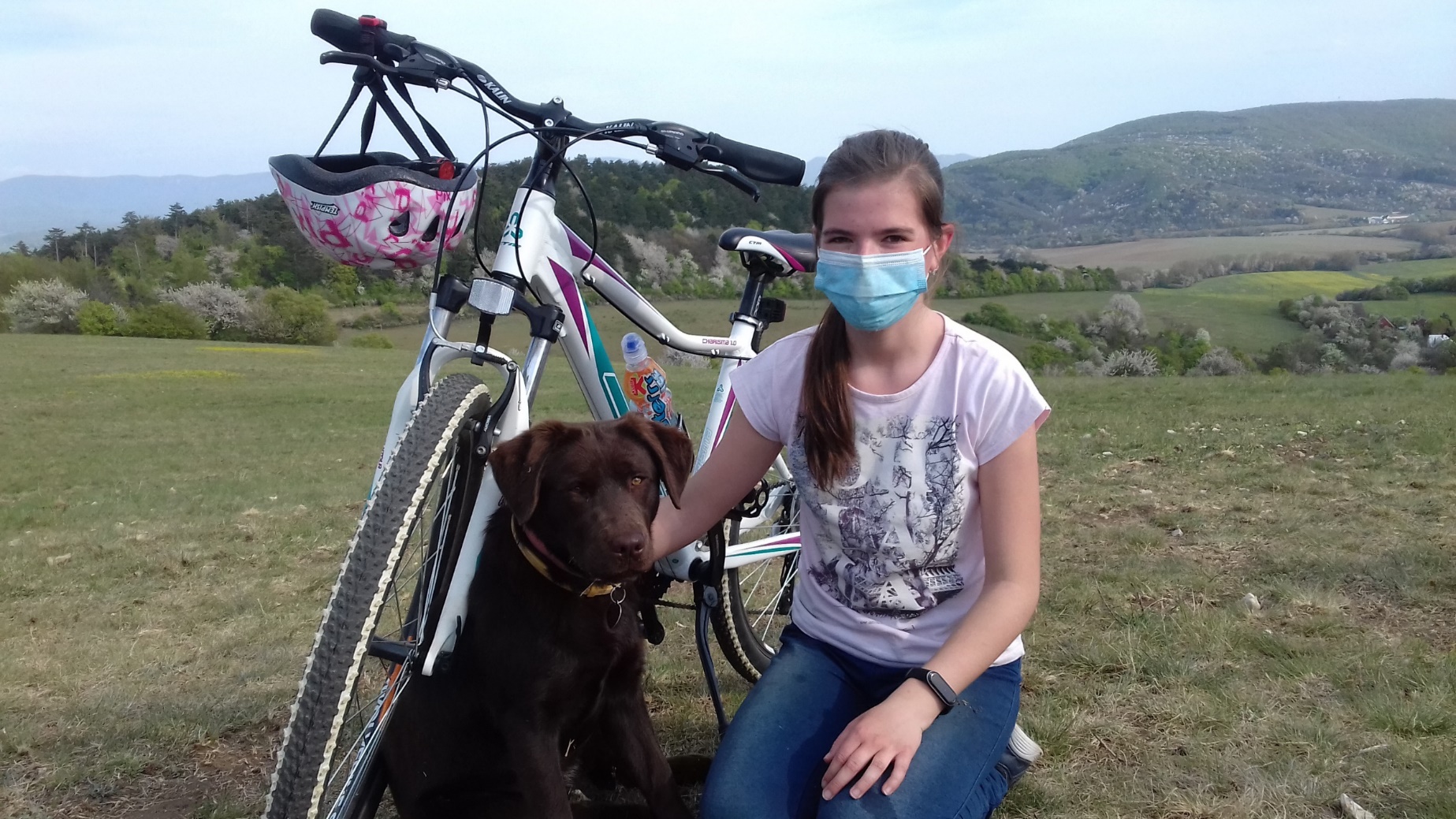 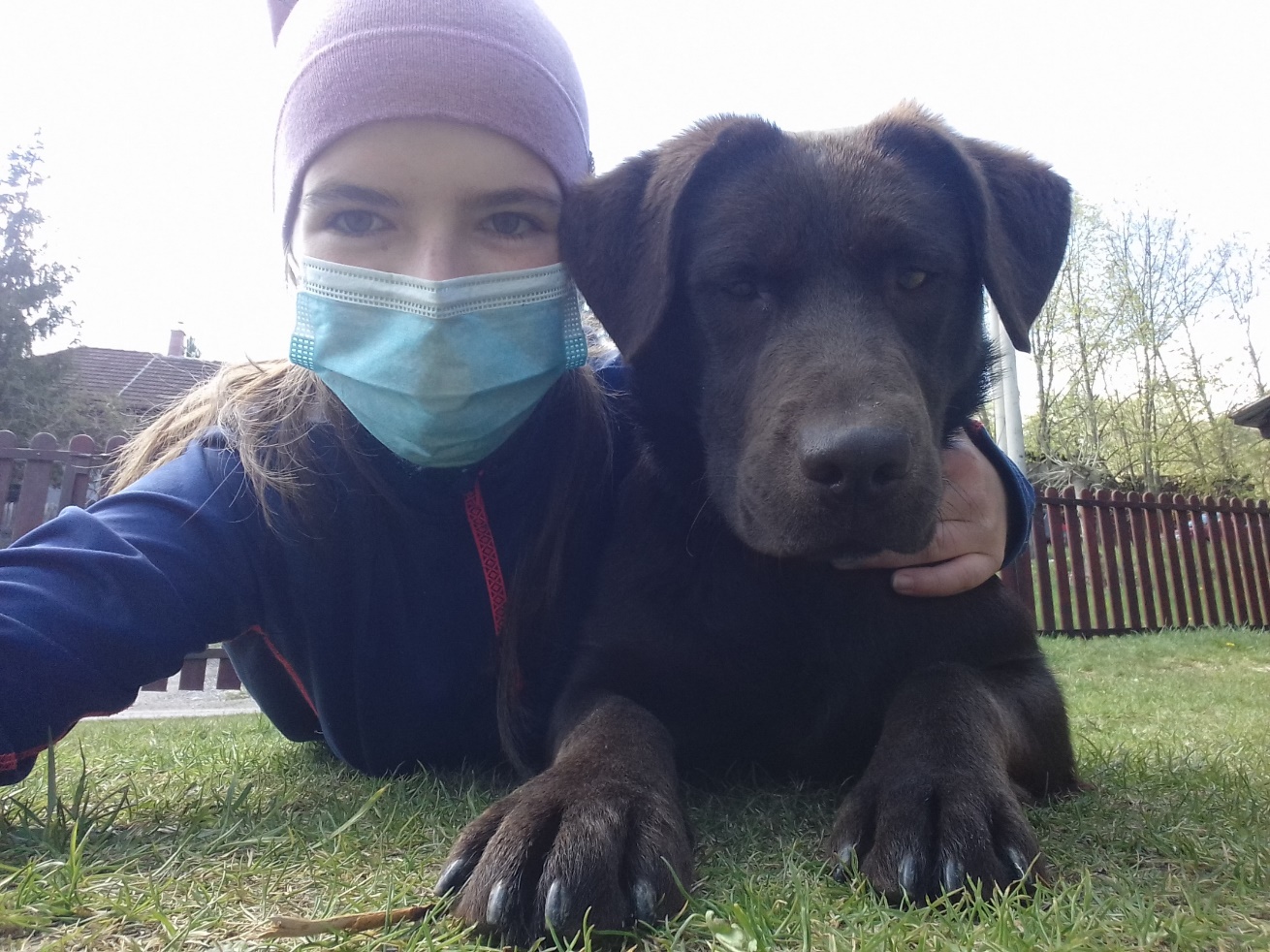 Simona a jej krásna a verná Merry.
Karanténa v záhrade a v jarnej prírode. 
Krásne je u nás...
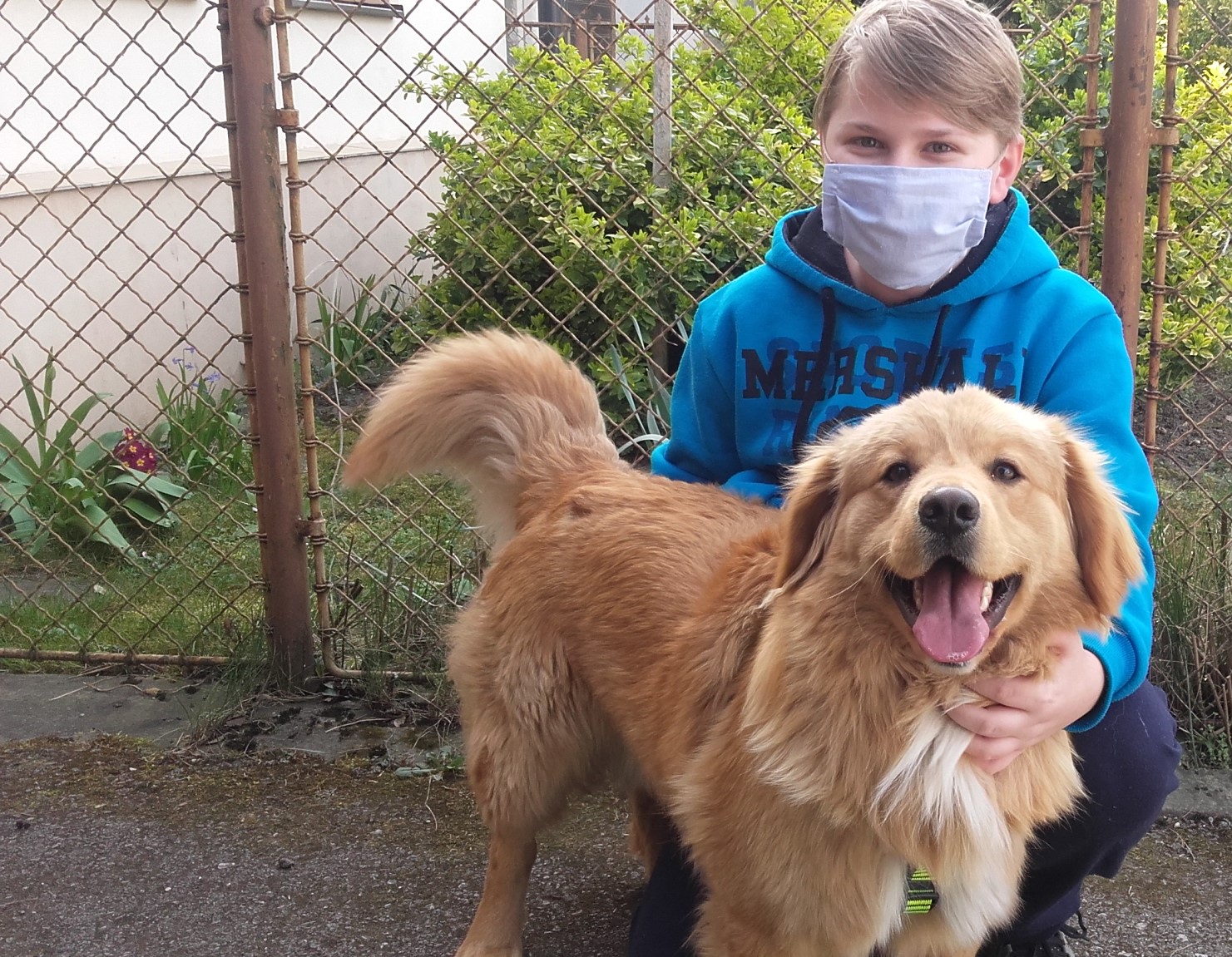 Tomáš a jeho Laky.
Krásne úsmevy!
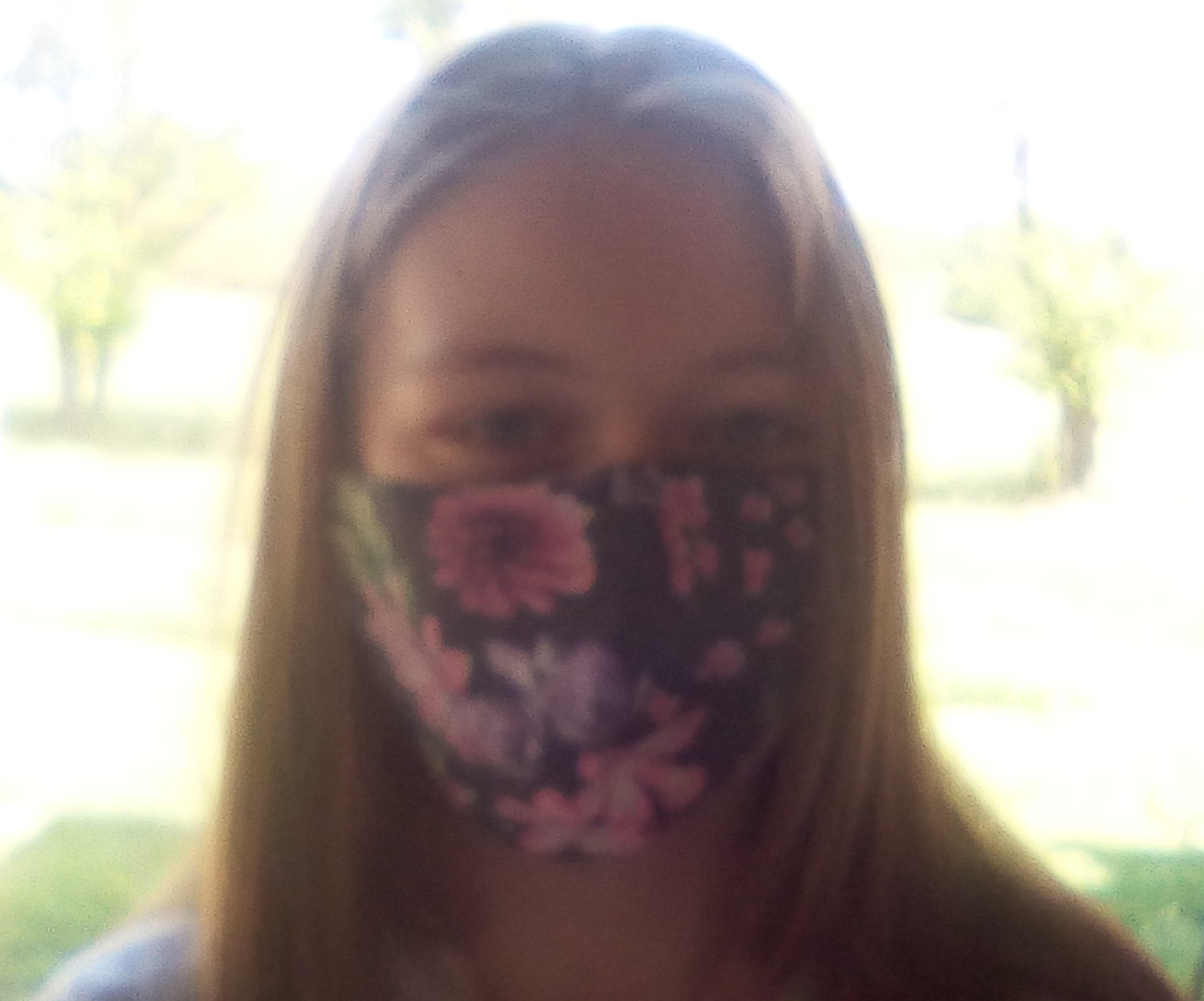 Katka?
Veru Katka! 
Tiež na nepoznanie...
Krásne rúško!
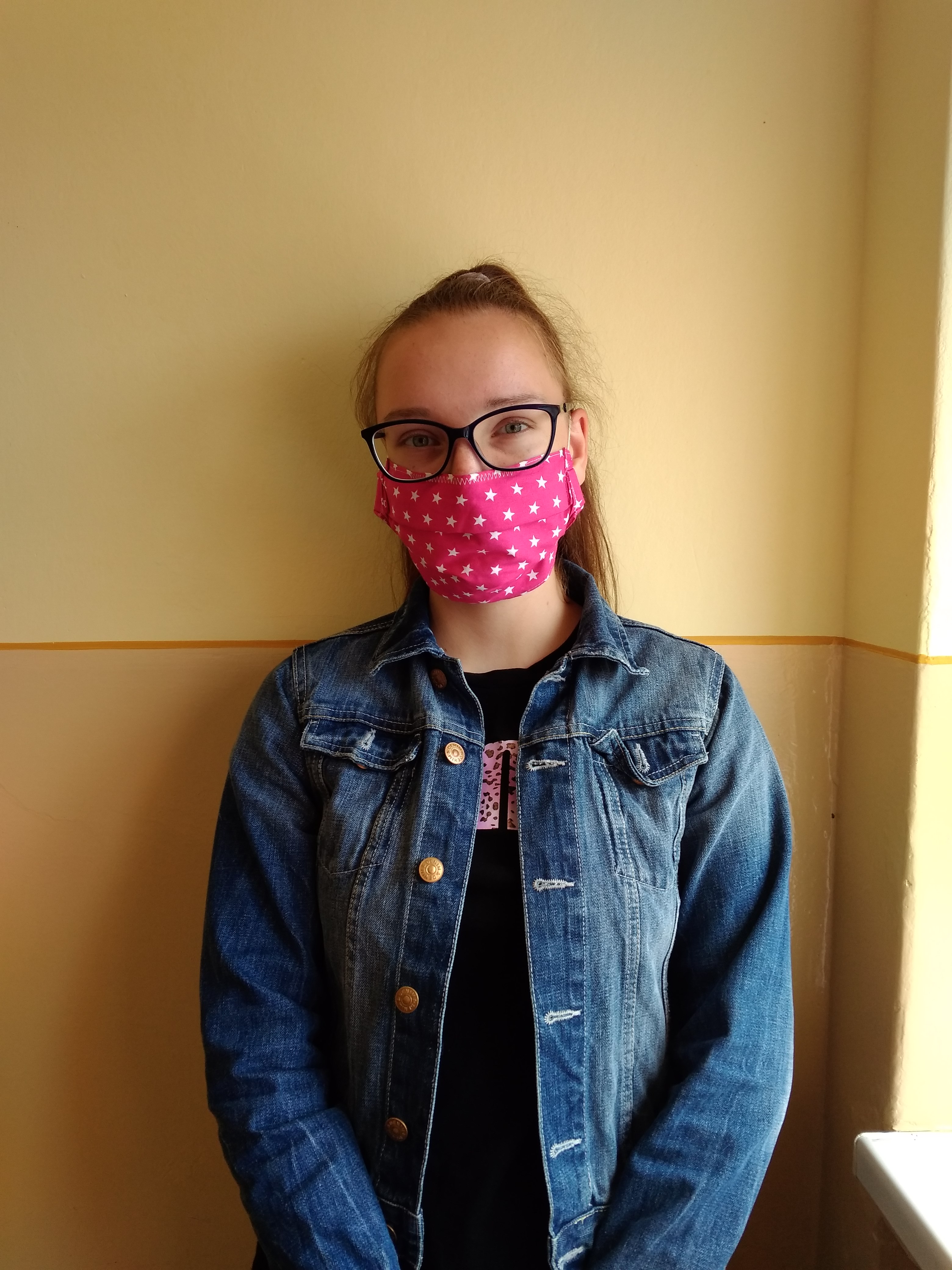 Sarah – rúško jej tiež 
pristane...
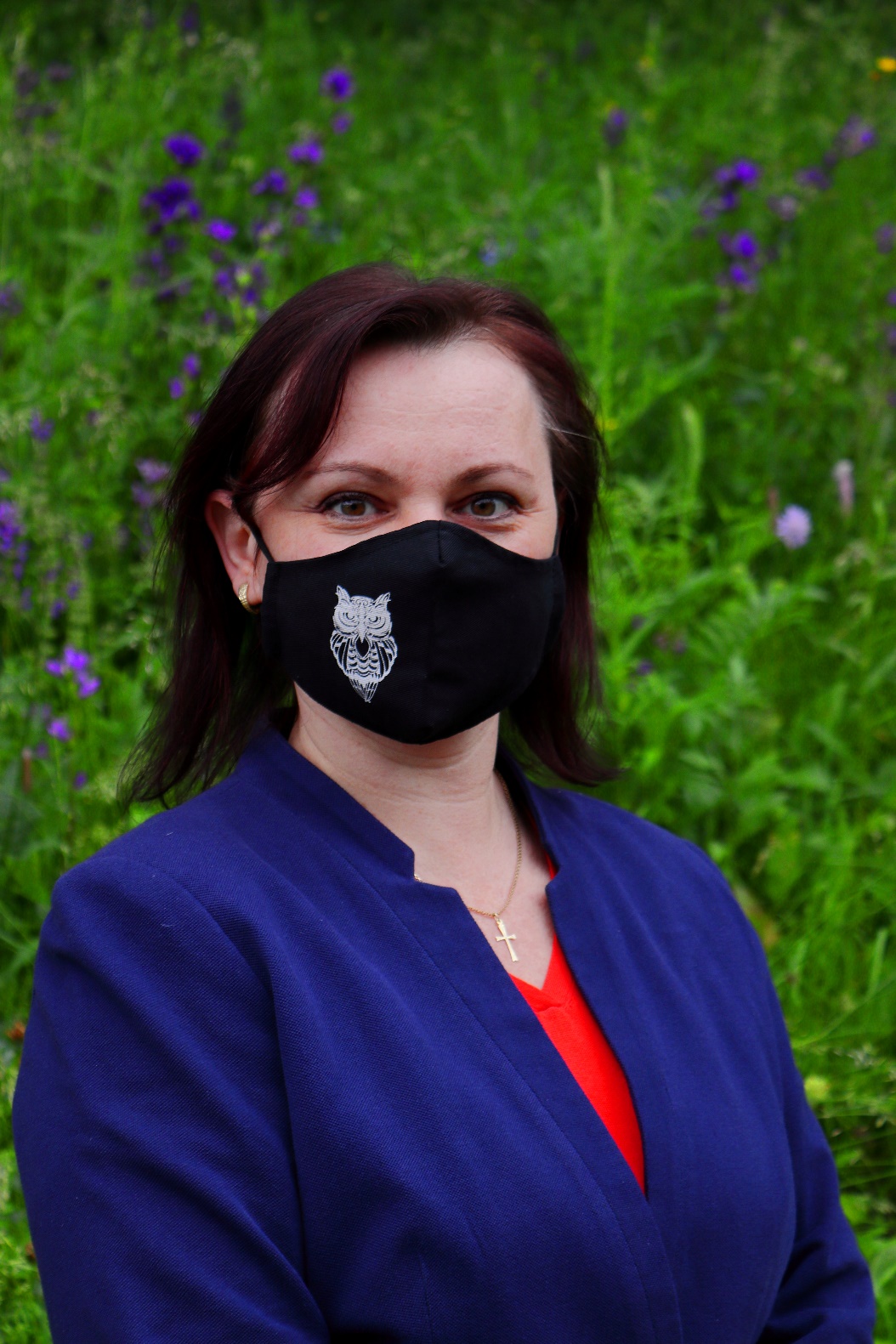 A pani učiteľka triedna v krásnom učiteľskom rúšku...
A tá lúka!
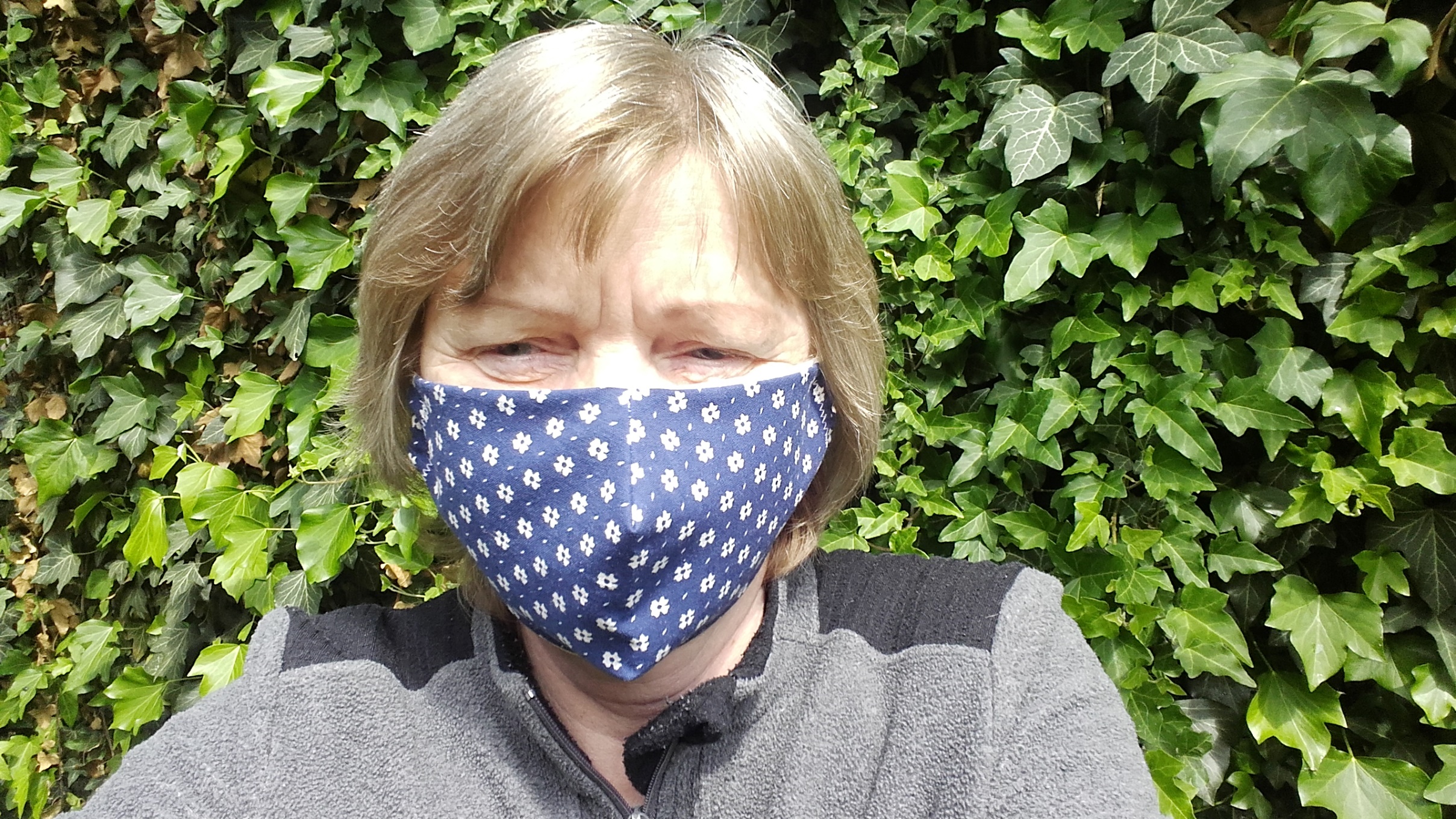 ...a ďalšia 
p. učiteľka...
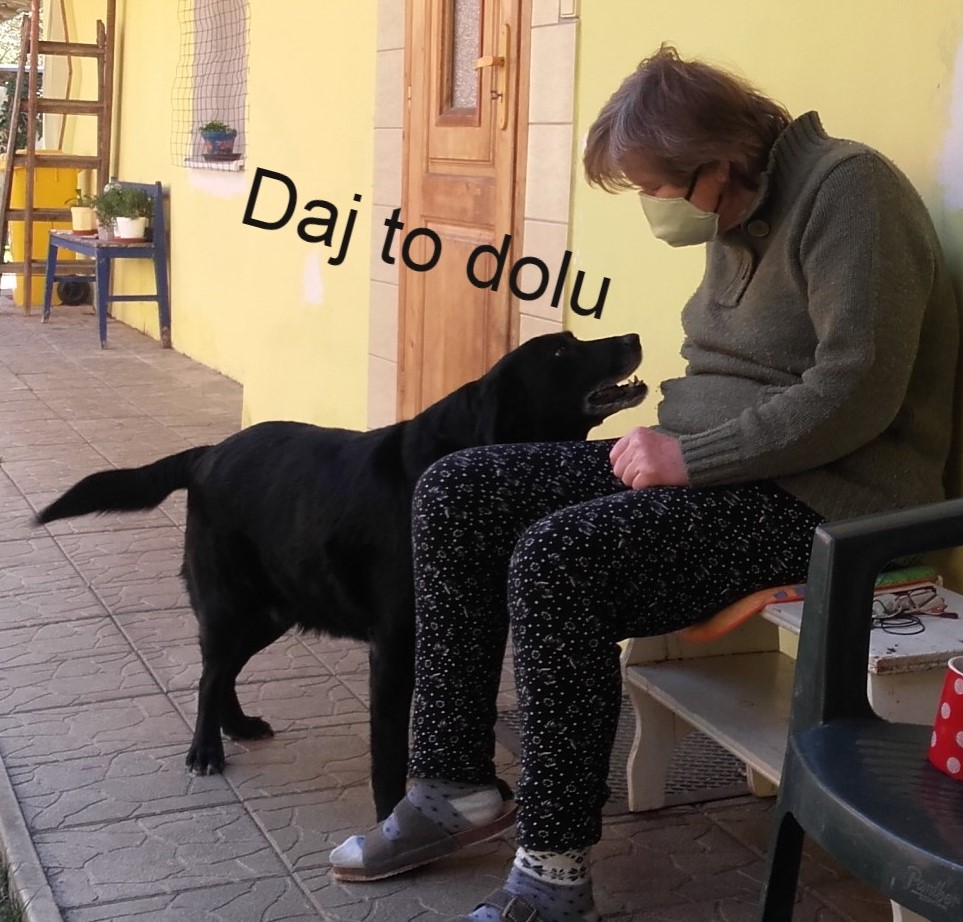 Bez komentára...
Neboj sa, azda už čoskoro...
Po takmer troch mesiacoch sa karanténne opatrenia uvoľňujú, 
rúška už nie sú  vonku povinné. 
Pôjdeme sa ešte pozrieť do školy. Vyhodnotíme náš projekt, prečítame si celý zborník, ktorý sme vytvorili. 
Trocha sa porozprávame, aby sme nezabudli, že končíme 7. ročník.
Odovzdáme učebnice a potom už naozajstné prázdniny...  
Dúfame, že na dobu rúškovú budeme už len spomínať. 
Držme si palce! Dodržujme pravidlá a správajme sa zodpovedne!
Pozdravujeme Vás, kamaráti v Poděbradoch.
Foto: žiaci 7. roč.
Autor: Ľ.Š.